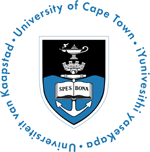 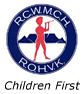 New pills, new rulesWhat’s next for ARVs?
James Nuttall
Paediatric Infectious Diseases Subspecialist
Red Cross War Memorial Children’s Hospital, 
University of Cape Town
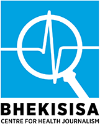 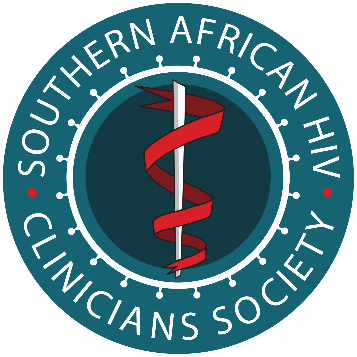 Bhekisisa webinar 7 December 2022
Disclosures
HIV guidelines committee, Technical Working Group, National Department of Health, South Africa
Outline
The big picture & 95-95-95 targets

Key updates for children in 2023 SA HIV guidelines

Better ARV drugs & formulations for young children
Scored dispersible tablets: ABC/3TC & DTG
4-in-1 ABC/3TC/LPV/r capsule containing granules for dispersion in water/soft food
Starting ART and switching for those currently on ART

Treatment literacy & creating demand for better treatment
The numbers
Globally, since 2010, new HIV infections among children have declined by 52%, from 320 000 in 2010 to 160 000 in 2021

1.7 million children are living with HIV

In 2021, 52% of children had access to treatment vs 76% of adults (>15 yrs of age)
UNAIDS Global HIV statistics
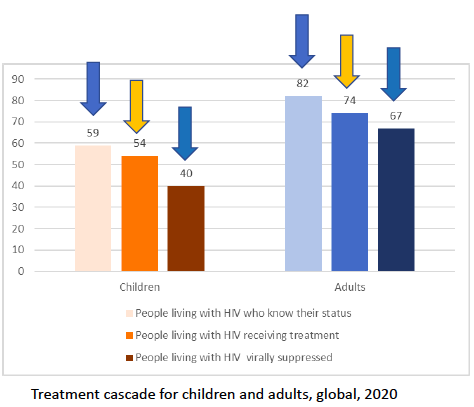 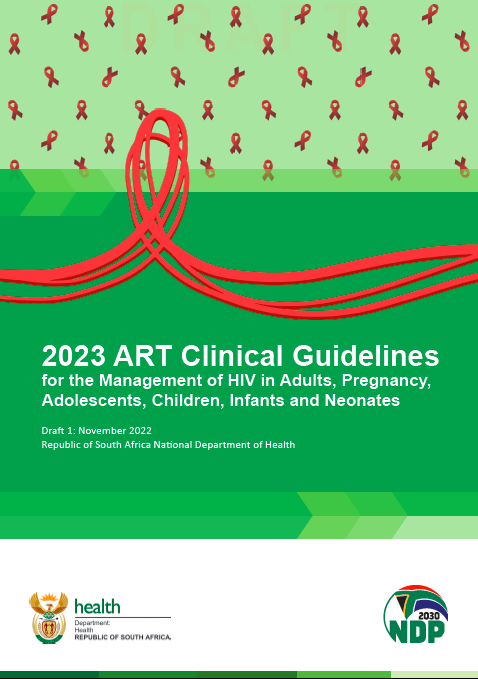 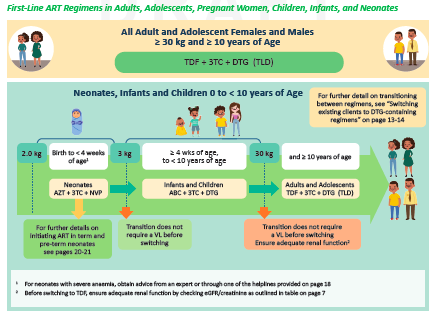 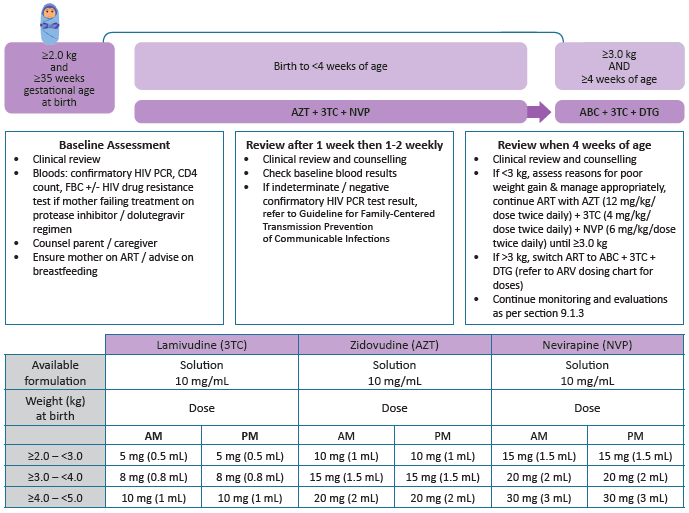 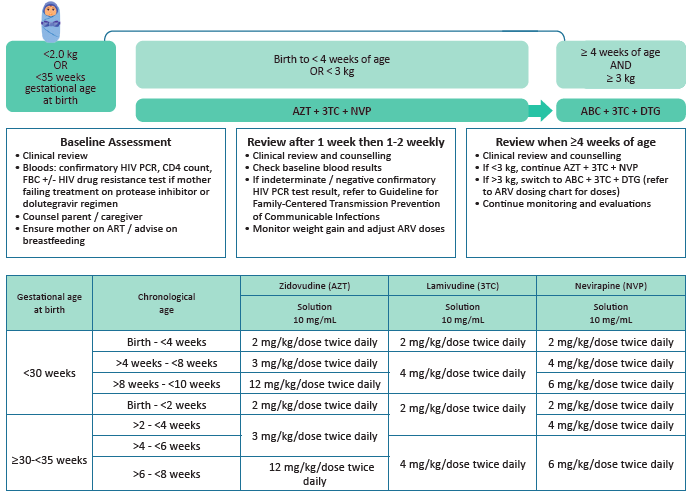 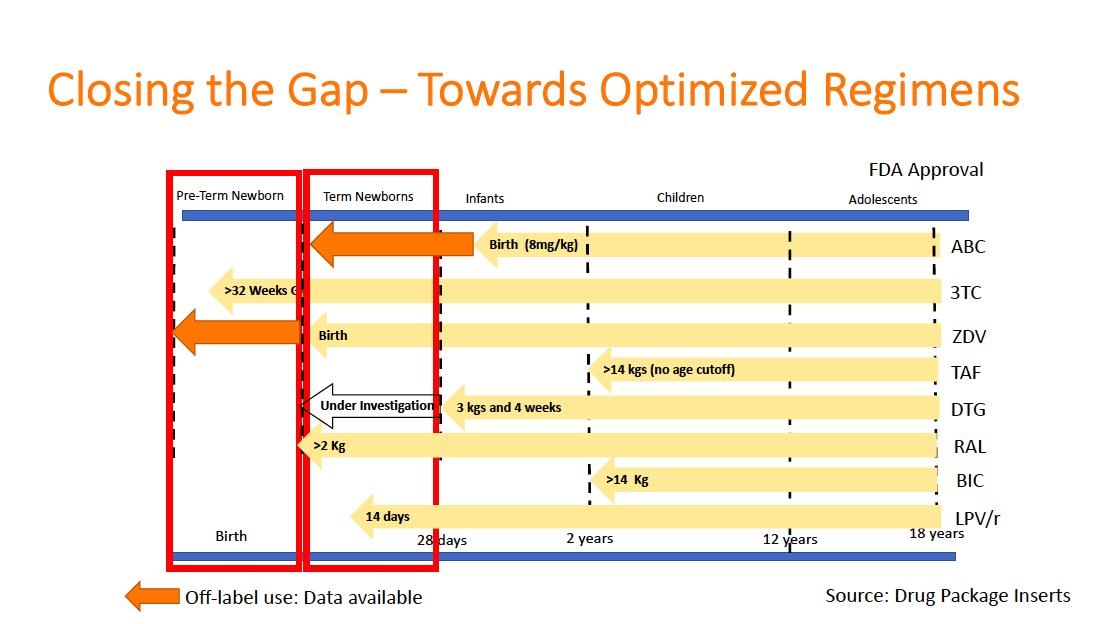 Slide courtesy M. Archary
ARVs for young childrenWhat’s new
Individual drug liquid formulations
Large volumes
Taste bad, poorly tolerated (spitting, vomiting)
Some require refrigeration
Expensive
Often twice a day dosing (Lopinavir/ritonavir)
Adverse effects

Dispersible scored small combination tablets / Capsules containing granules for dispersion 
Disperse in water or small amount of food
Better taste
Easier to store
Cheaper
Once daily dosing
More effective
Safer
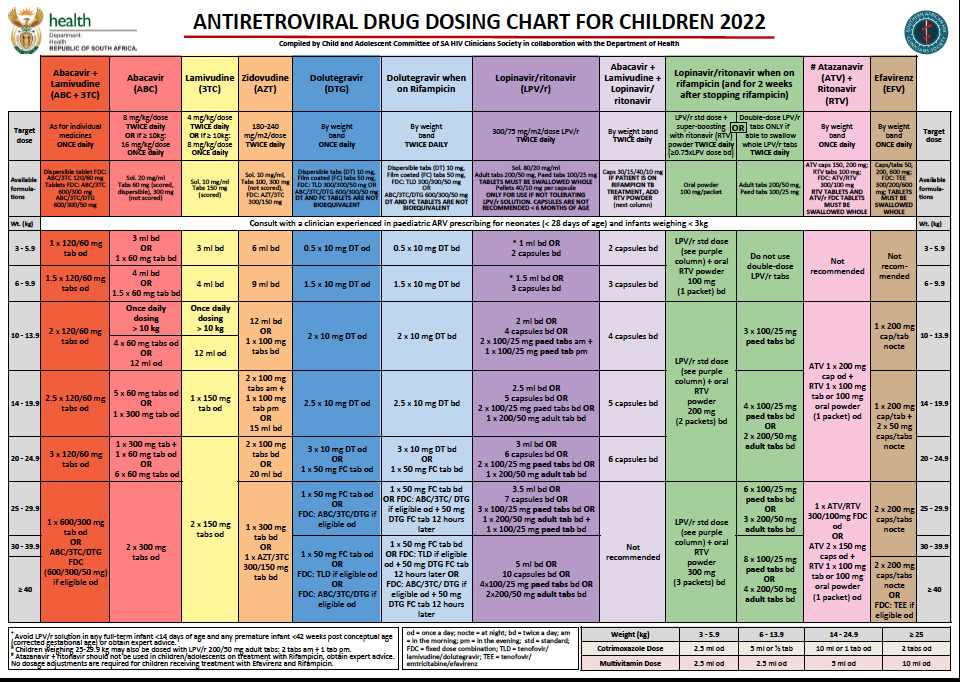 http://www.mic.uct.ac.za/
https://sahivsoc.org/Subheader/Index/sahcs-guidelines
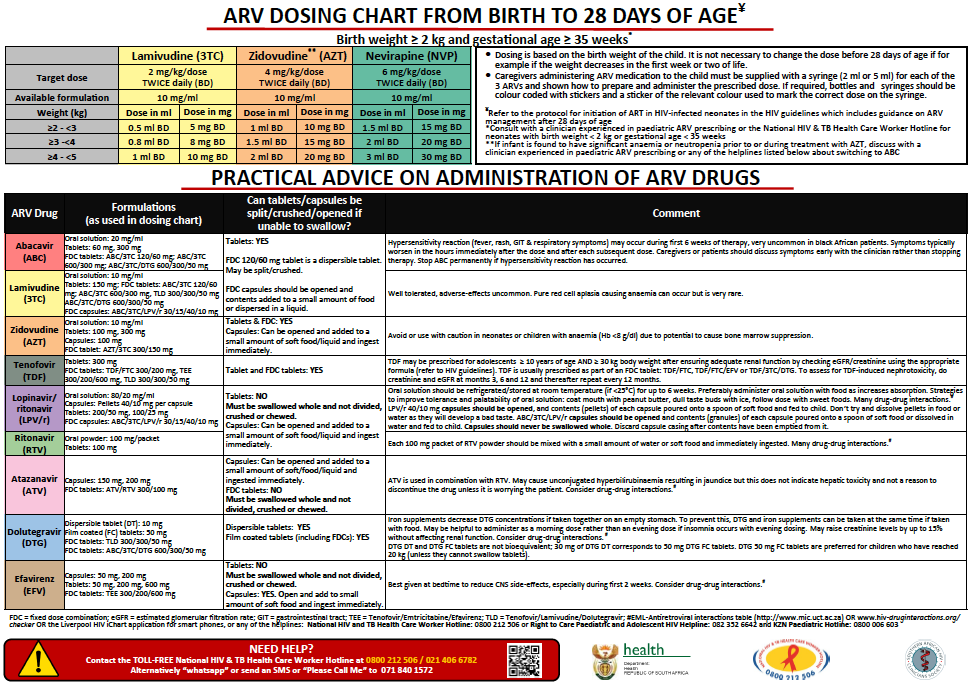 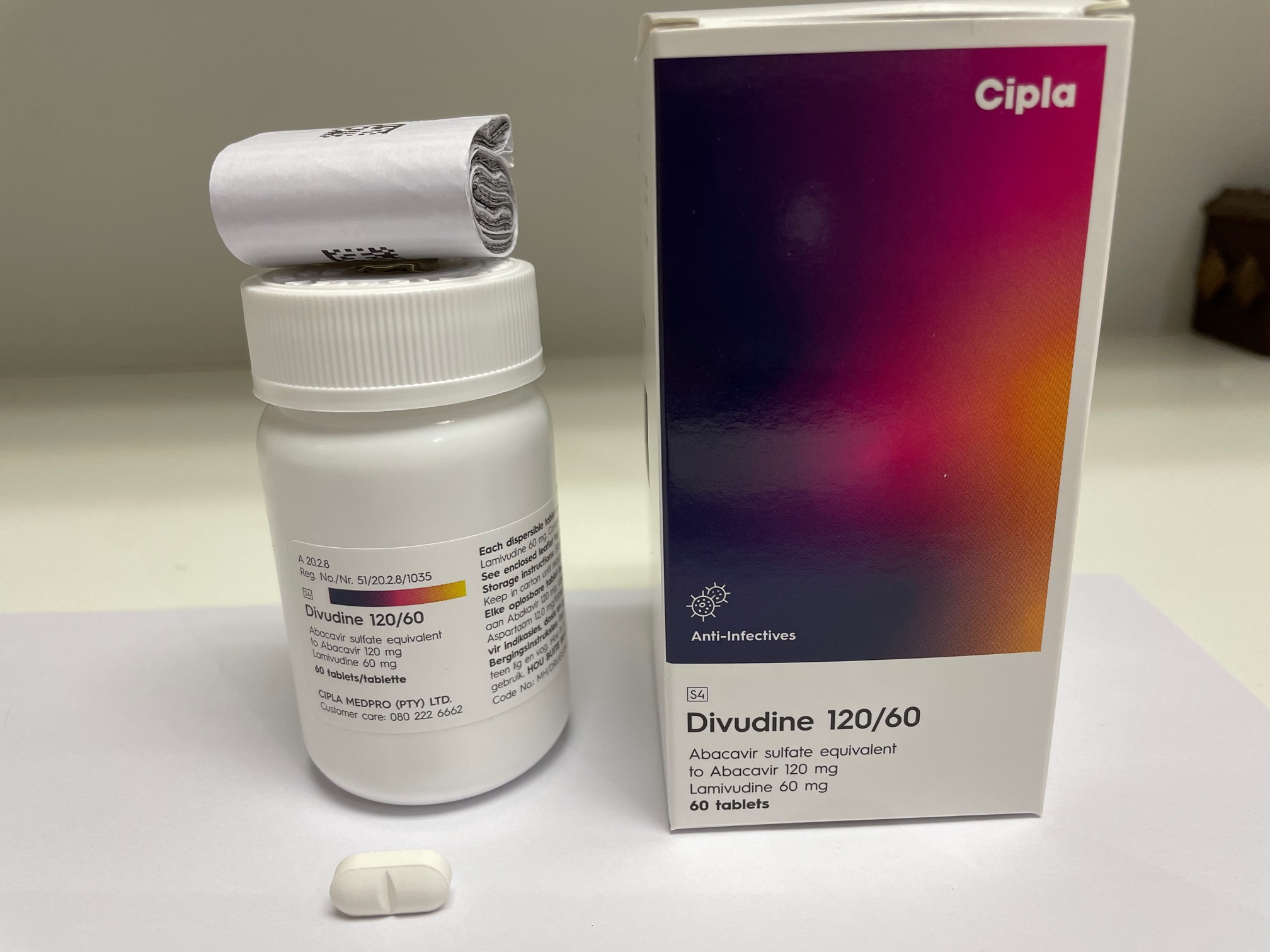 Abacavir + lamivudine 
Scored dispersible tablet
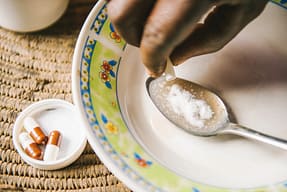 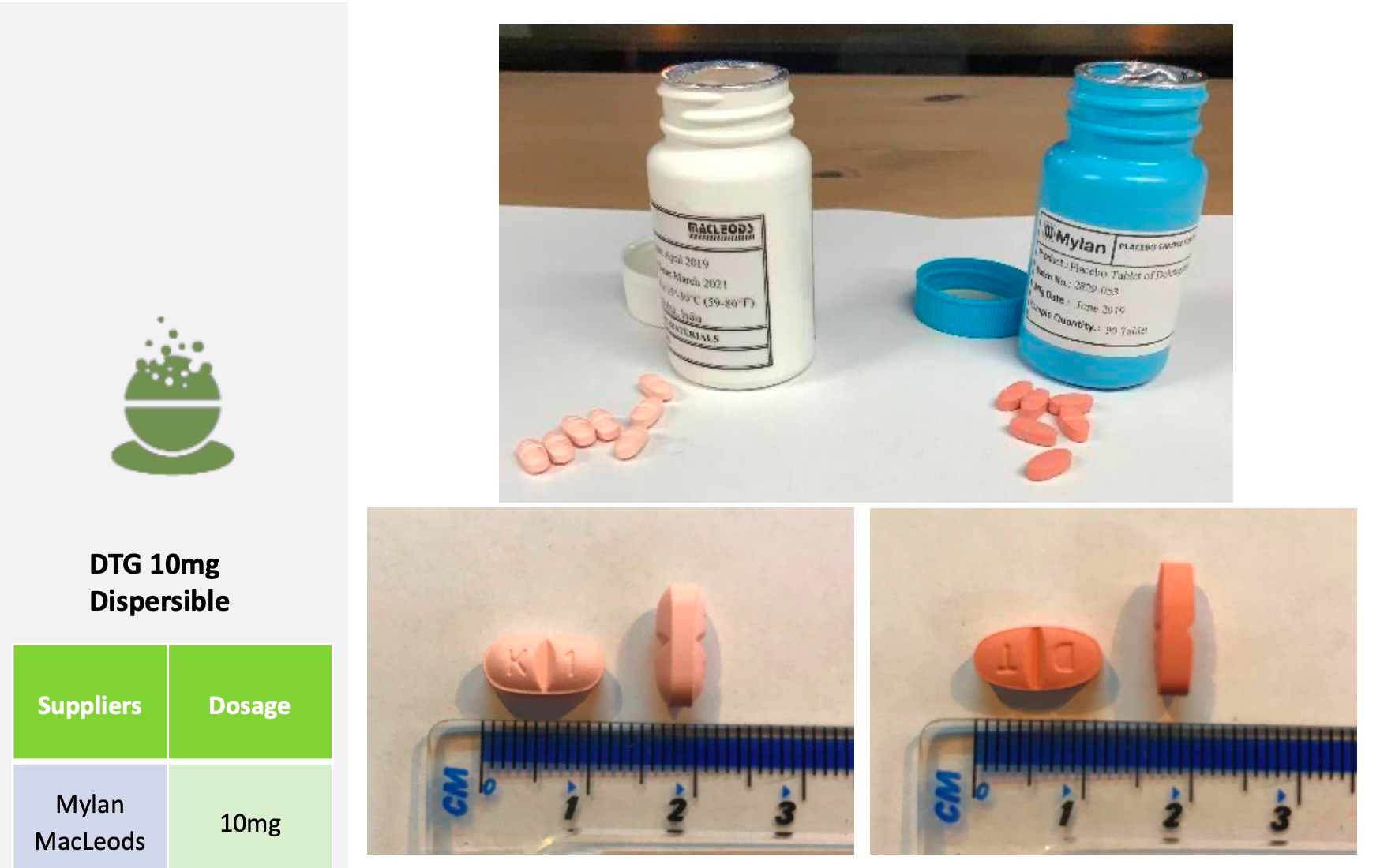 4-in-1 ABC/3TC/LPV/r granules
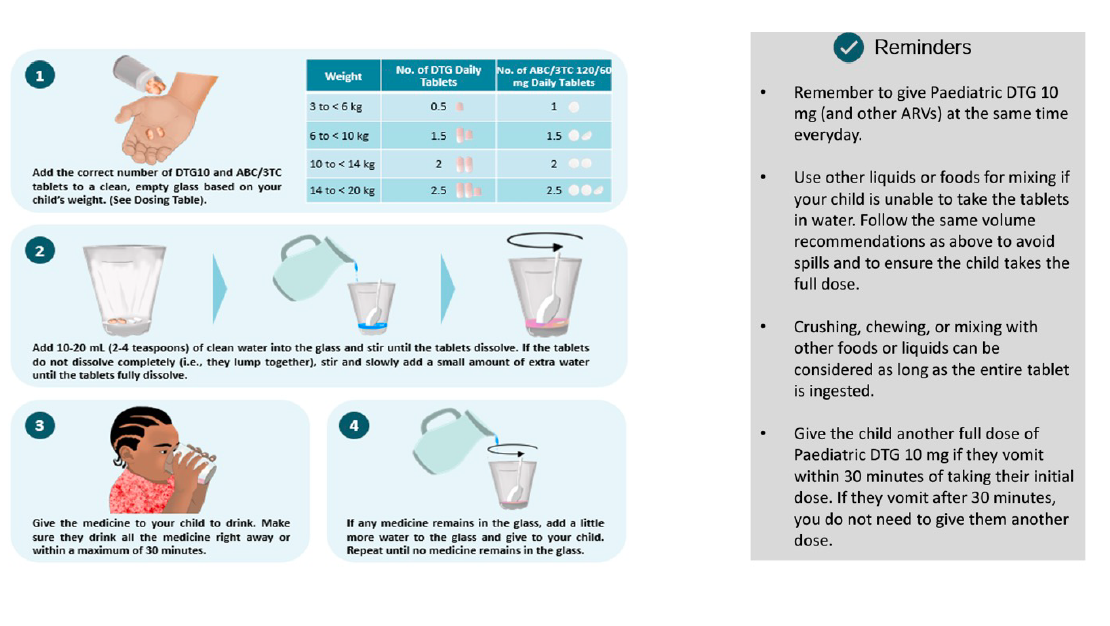 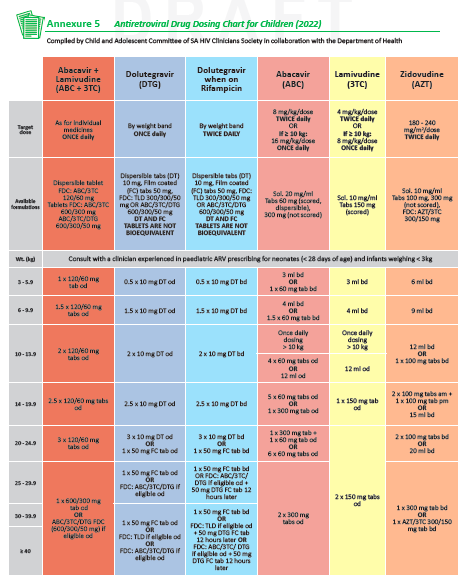 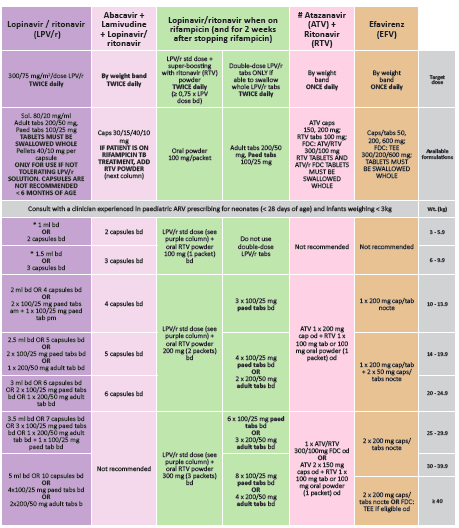 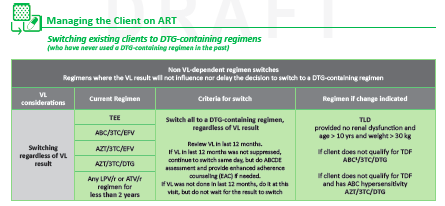 Treatment literacy & creating demand for accessing better ARV treatment
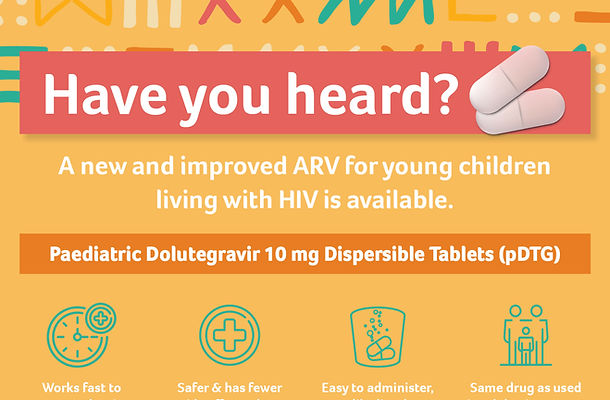 Paediatric DTG advocacy video for communities
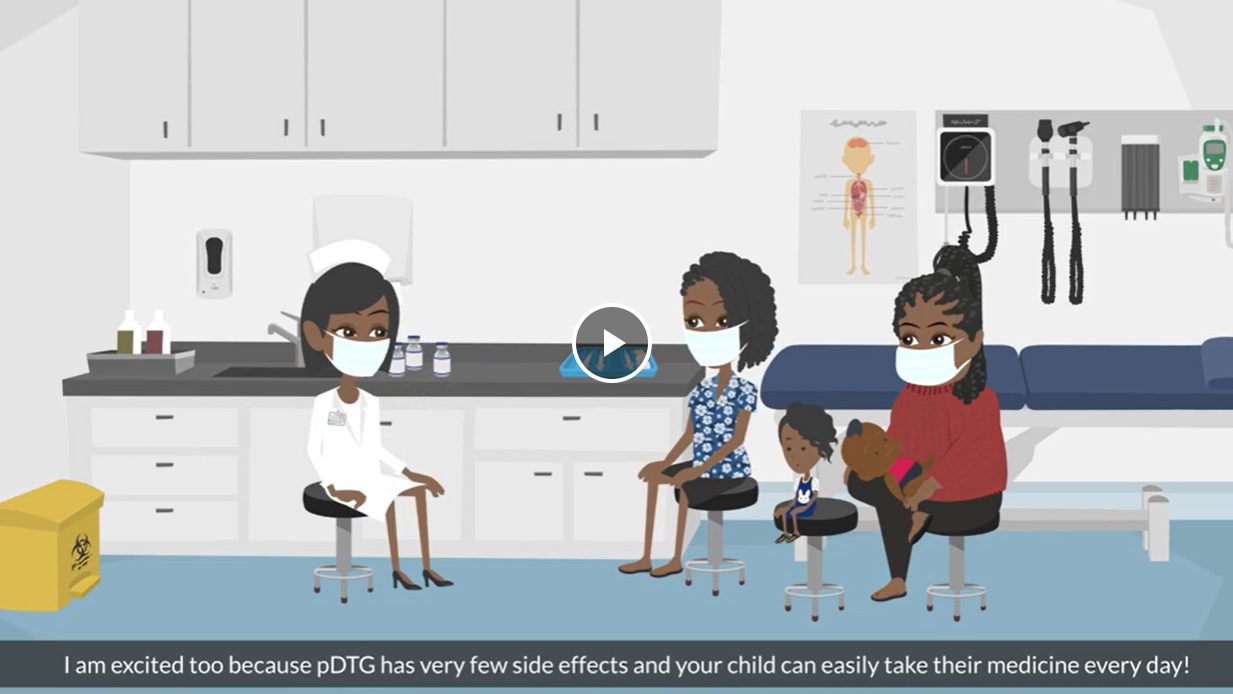 https://www.newhivdrugs.org/post/pdtg-advocacy-video-for-communities-english-french
Clinton Health Access Initiative: HIV new product introduction toolkit
Drugs for Neglected Diseases initiative (DNDi)Best science for the most neglected
https://dndi.org/diseases/paediatric-hiv/
An easy-to-administer strawberry-flavoured combination of four ARV medicines
Partnership with Cipla
Registered in SA in June 2022
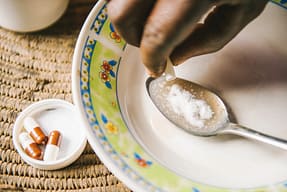 https://youtu.be/ijnTlCZ-Ak8
Acknowledgements
Southern African HIV Clinicians Society
Juliet Houghton
Child & adolescent committee members

Medicines Information Centre / National HIV & TB Health Care Worker Hotline
Anri Uys

National Department of Health
HIV guidelines committee & technical working group
Jeannette Wessels